Модульное обучение школьников
Учитель ИЗО
г. Магнитогорска
Хамитова Л.М.
Исторический факт:
На конференции ЮНЕСКО в Париже в 1974 году, были даны рекомендации:
«…создание открытых и гибких структур образования … позволяющих приспосабливаться к изменяющимся потребностям производства, науки, а также адаптироваться к местным условиям". Этим требованиям наилучшим образом отвечало модульное обучение
Идеи модульного обучения берут начало в трудах Береса Фредерика Скинера
Исторический факт:
В дальнейшем идеи были развиты П.А.Юцявичене,Н.В.Борисовой, В.А.Ермоленко, А.А.Муравьевой, Г.К.Селевко и др. 
Цель модульного обучения: создание наиболее благоприятных условий развития личности путем обеспечения гибкости содержания обучения, приспособления к индивидуальным потребностям личности и уровню ее базовой подготовки посредством организации учебно-познавательной деятельности по индивидуальной учебной программе.
СУЩНОСТЬ МОДУЛЬНОГО ОБУЧЕНИЯ
ШКОЛЬНИК ПОЛНОСТЬЮ САМОСТОЯТЕЛЬНО ИЛИ С ОПРЕДЕЛЕННОЙ ДОЗОЙ ПОМОЩИ ДОСТИГАЕТ КОНКРЕТНЫХ ЦЕЛЕЙ УЧЕНИЯ В ПРОЦЕССЕ РАБОТЫ             С МОДУЛЕМ.
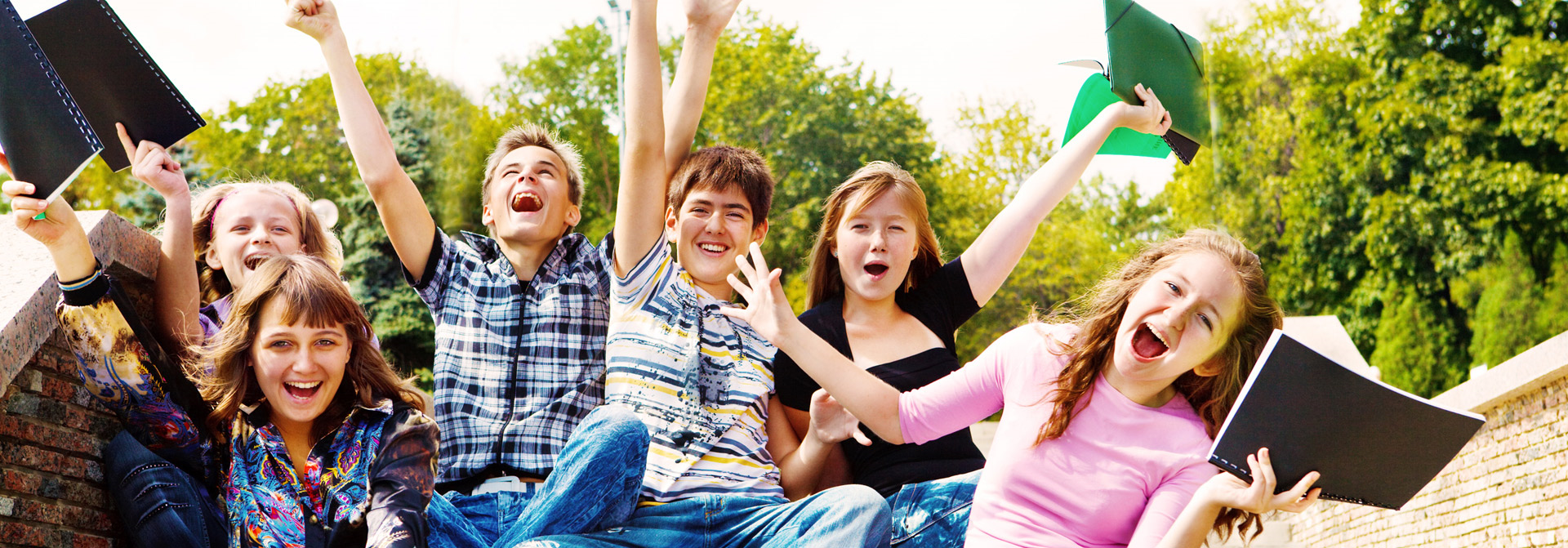 Технологии модульного обучения
Мотивы внедрения в учебный процесс модульной технологии
Гарантированность достижения результатов обучения;
Паритетные отношения учителя и учеников;
Возможность работы учащихся в парах, в группах;
Возможность общения с товарищами;
Возможность выбора уровня обучения;
Возможность работы в индивидуальном темпе;
Раннее предъявление конечных результатов обучения;
 «Мягкий» контроль в процессе освоения учебного материала.
Модульное обучение
ПРИНЦИПИАЛЬНЫЕ ОТЛИЧИЯ МОДУЛЬНОГО ОБУЧЕНИЯ
ИДЕЯ МОДУЛЬНОГО ОБУЧЕНИЯ
Ученик  учится сам, а учитель осуществляет управление его учением
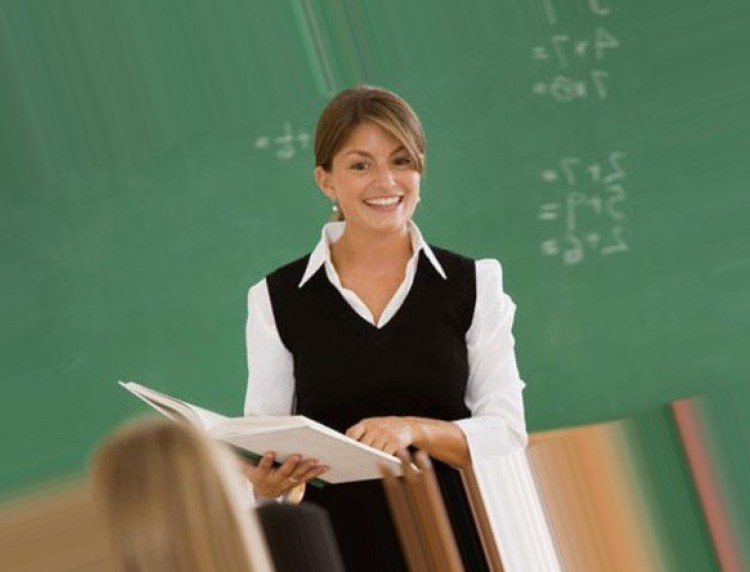 Требования к организации модульного урока
Модульный урок должен отвечать всем требованиям современного урока, содержать разнообразные формы и методы обучения.
Модули должны быть на печатной основе для каждого ученика.
В модульном обучении учитель выступает как организатор обучения. Он должен продумать управление  процессом   обучения таким образом, чтобы урок был эффективным,  консультировать  и помогать  учащимся.
Структура модульного урока
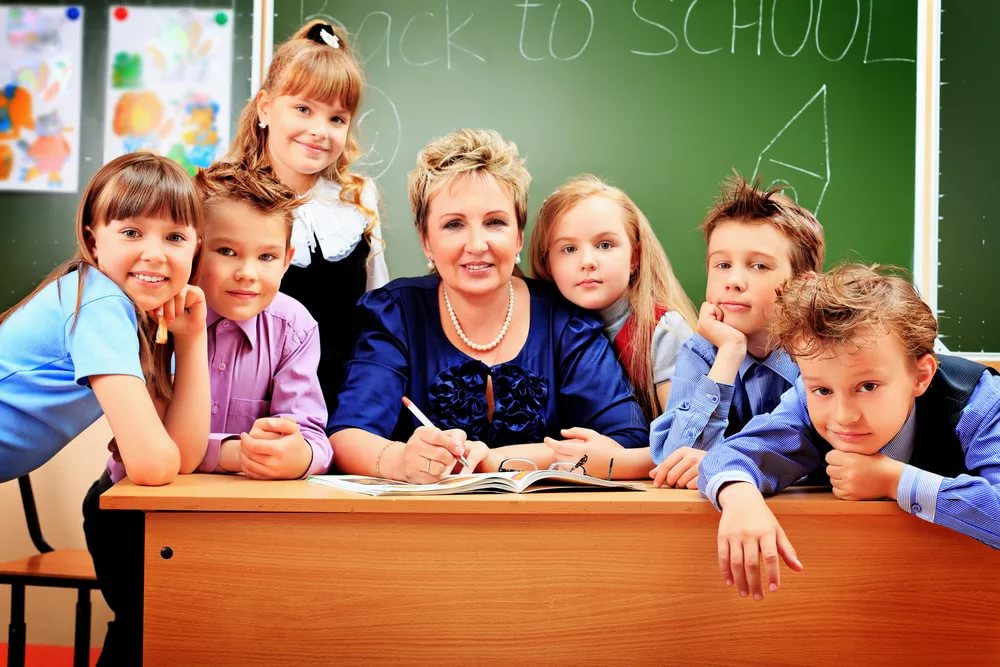 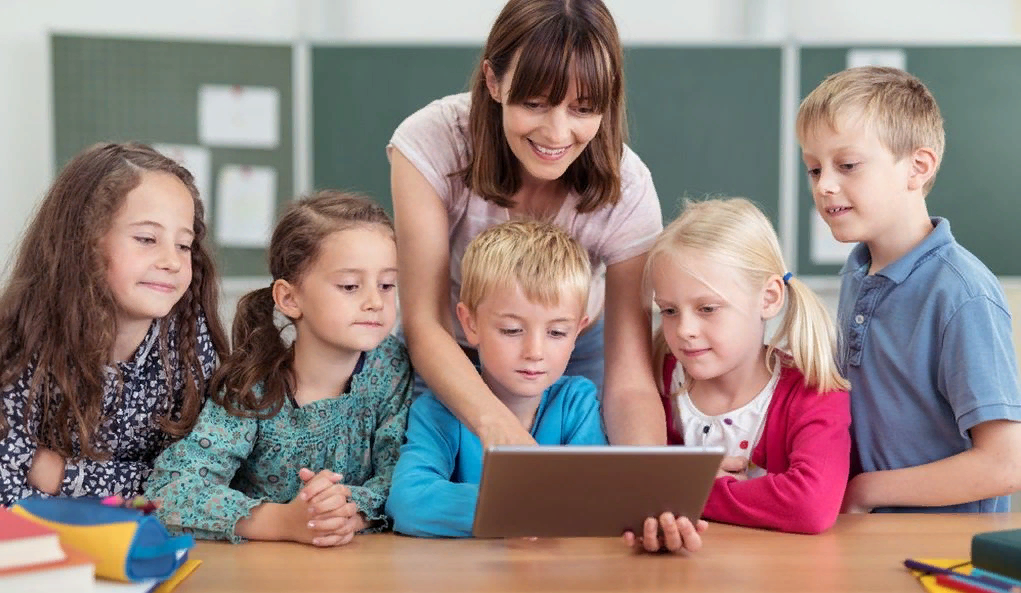 Плюсы и минусы модульного обучения
Рациональное сочетание традиционных и нетрадиционных приемов.
Высокий уровень индивидуализации.
Рост компетентности учителя и ученика.
Четкое представление объема работы.
Позволяет видеть целостность и завершенность учебного процесса, конкретные результаты.
Возможность самоконтроля.
Гибкое управление.
Рефлексивный подход.
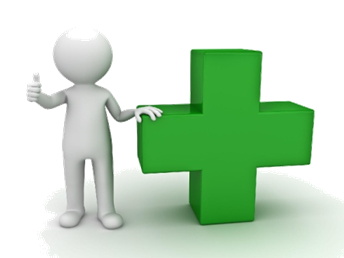 Меньше тренируется устная речь ученика.
Значительная затрата времени при составлении модульной программы или модульного урока. 
Отсутствие дидактических материалов.
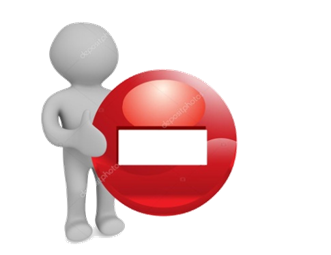 Выводы модульного урока
Ученик - главный работник на модульном уроке. Его учебная деятельность направлена на образование и формирование своей личности. Главный мотив деятельности - учебно-познавательный.
Учитель выступает не как специалист, передающий ученикам новую информацию, а как организатор процесса учения, руководитель самодеятельности учащихся, оказывает им необходимую помощь и поддержку.
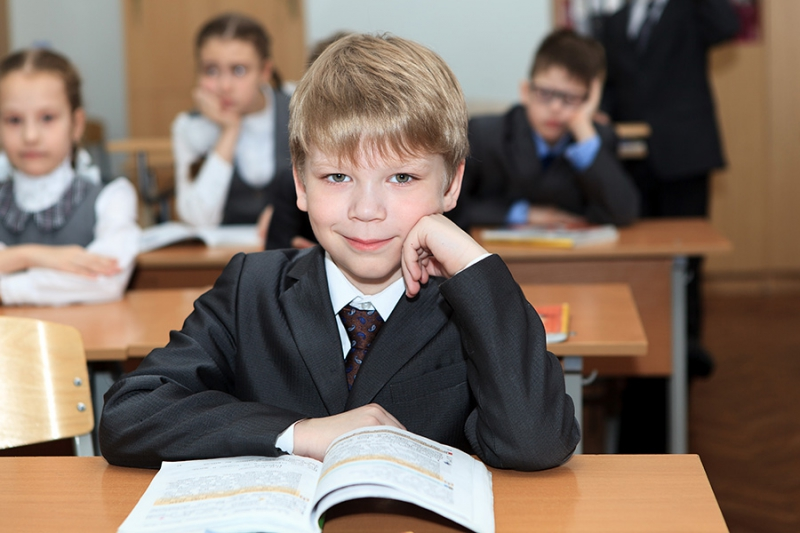 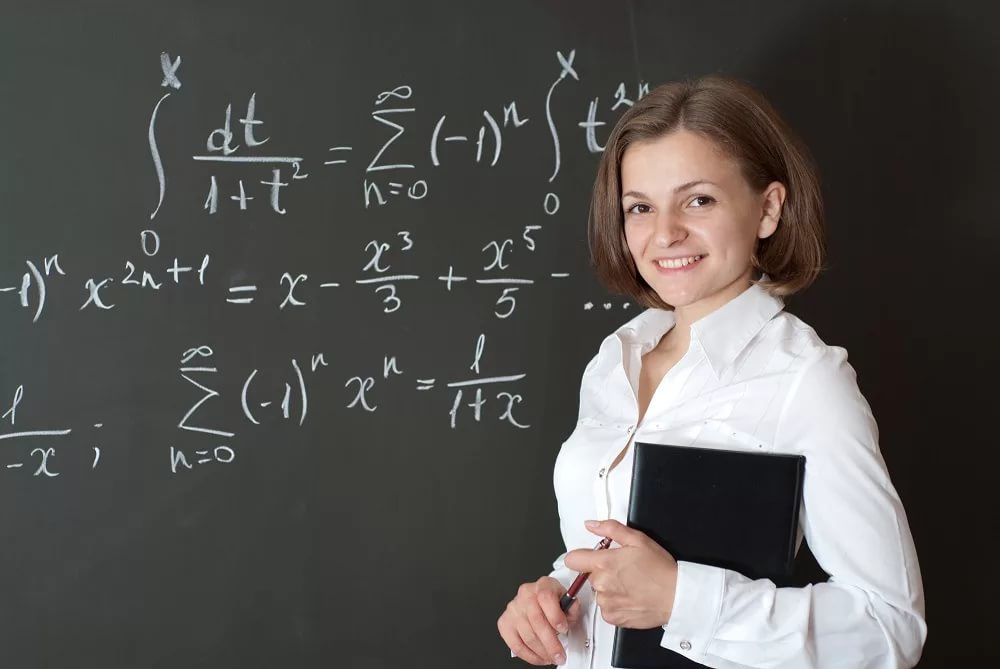 ИСТОЧНИКИ ИНФОРМАЦИИ
Концепция модернизации российского образования на период до 2010 года. М., 2002.
Миронова М.Д. Модульное обучение как способ реализации индивидуального подхода: Дис. … канд. пед. наук. Казань, 1993.
 Третьяков П.И., Сенновский ИВ. Технология модульного обучения в школе: Практико-ориентированная монография /Под ред. П.И. Третьякова. – М. Новая школа, 2001
 Третьяков П.И., Сенновский И.Б., Чошанов М.А. Технология модульного обучения в школе. Москва. 1997 г. 
Муравьева А. А., Кузнецова Ю. Н., Червякова Т. Н. Организация модульного обучения, основанная на компетенциях: Пособие для преподавателей. М., 2005.
http://collegy.ucoz.ru/load/3-1-0-2401